La comida - food
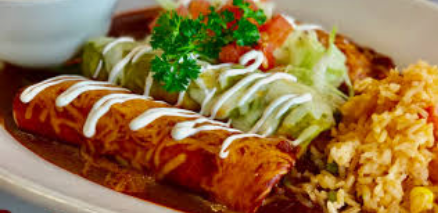 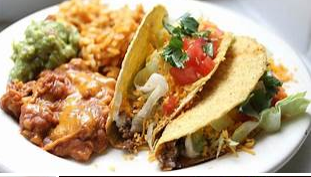 Los panqueques
Los huevos
La manzana
La pizza
La hamburguesa
La hamburguesa con queso
Las papas fritas
El pollo
El chocolate
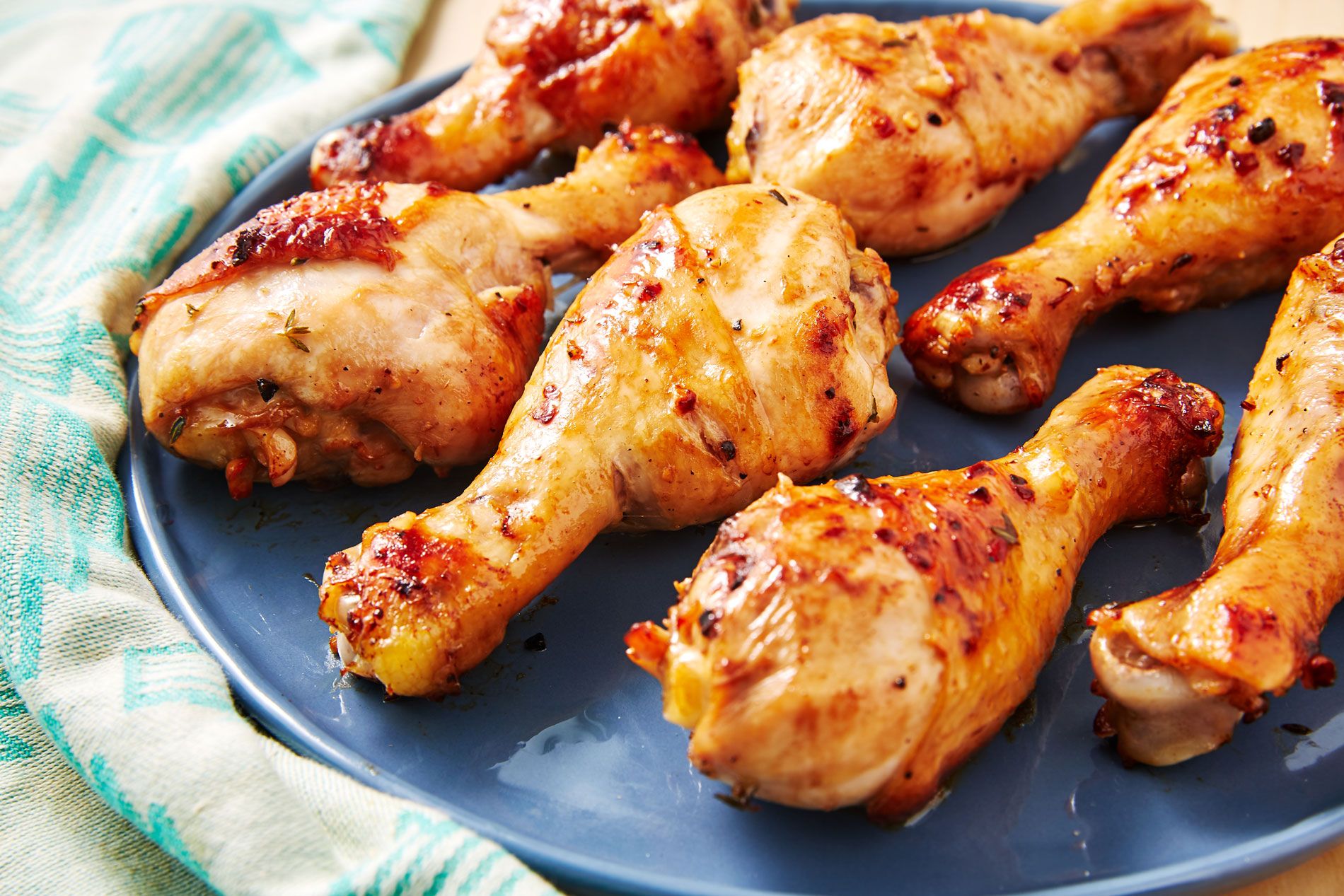 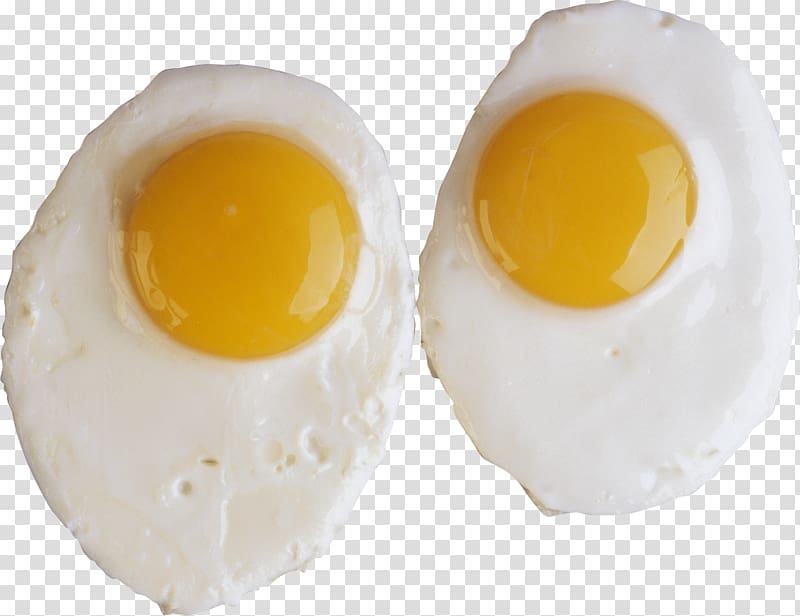 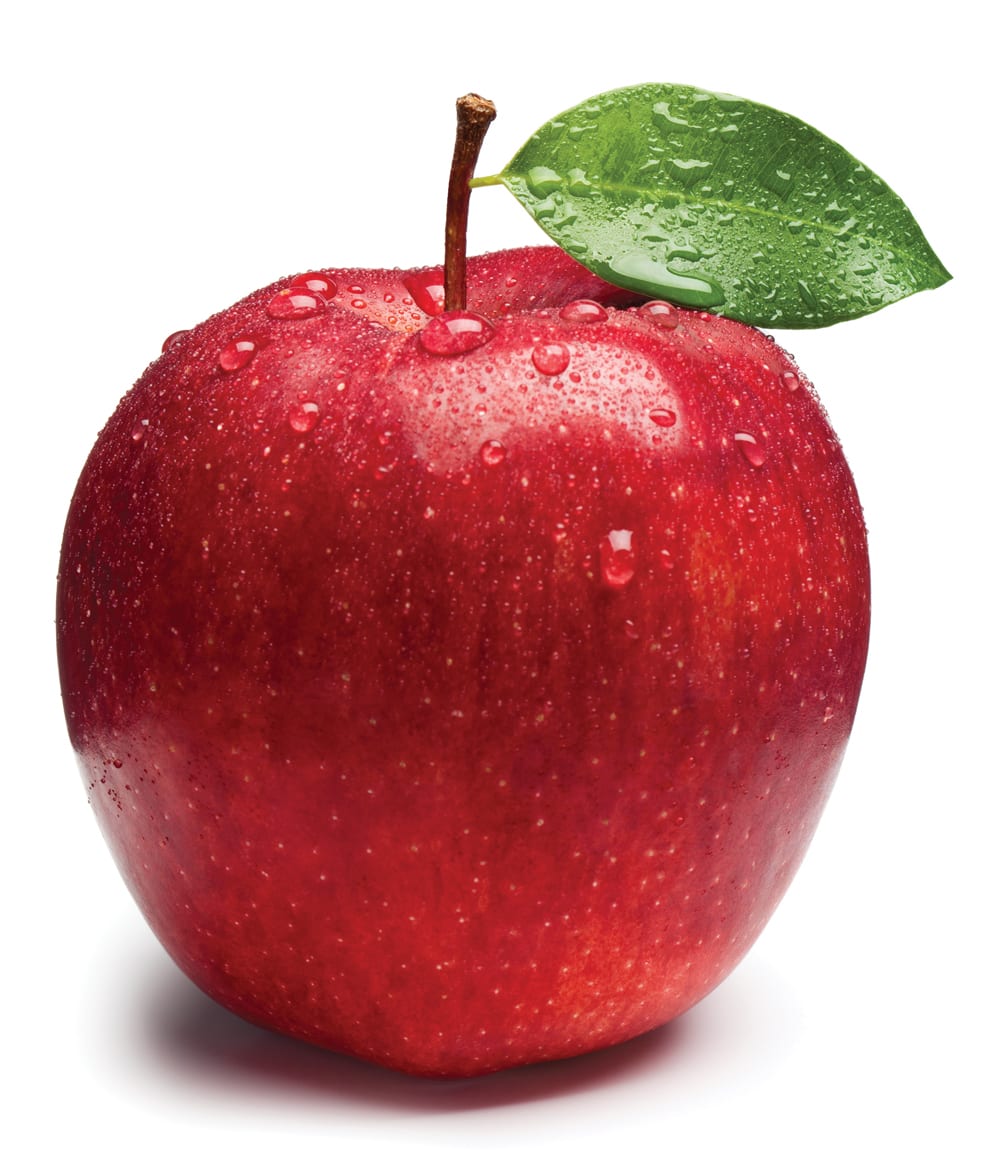